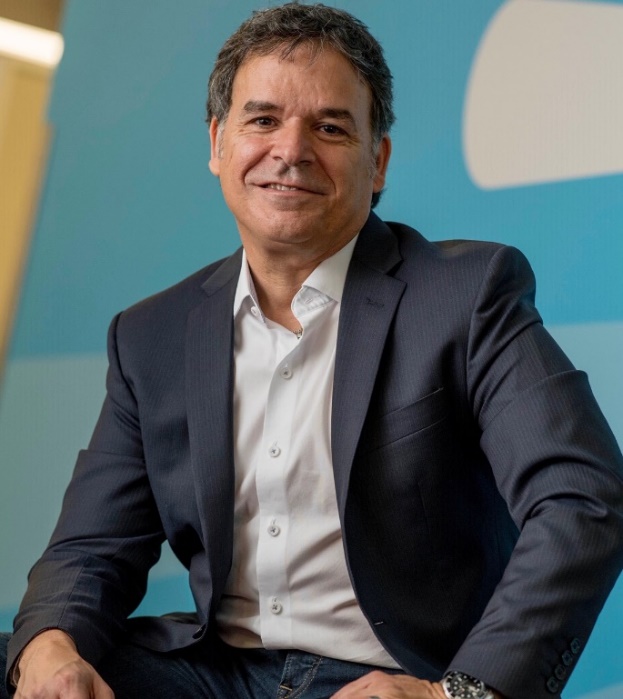 A Safer, Smarter, and More Digital Food System
Frank Yiannas
Deputy Commissioner for Food Policy and Response
U.S. Food and Drug Administration
@frankyiannasFDA
#smarterfoodsafety
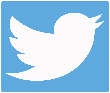 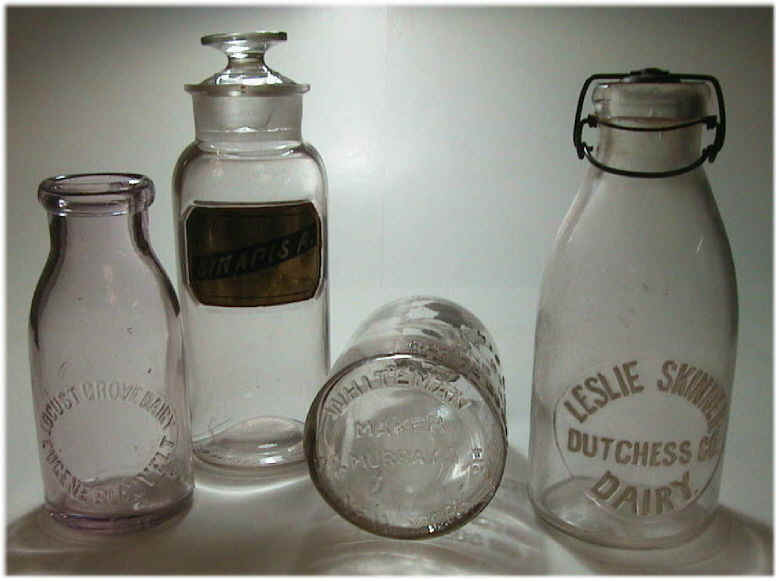 The History of Food Processing
2000 B.C.        - Here, eat this food quickly before it                            spoils.
500 B.C. 	- That food spoils fast.  Here, salt it.
1845 A.D.	- That salt tastes bad.  Here, place that                                 food on ice.
1850 A.D.	- That ice melts fast.  Here, place that food
  		   in a refrigerator.
1864 A.D.	- That food still spoils.  Here, pasteurize it.
1980 A.D.	- That pasteurized food doesn’t last long                                enough. Here, irradiate it.
1997 A.D.	- That irradiated food is bad for you.                                  Here, eat this “all natural fresh” stuff.
2000 A.D.	- That “all natural fresh” stuff goes bad.
	   Here, eat this food quickly before it
	   spoils.
Copyright  2005 Yiannas
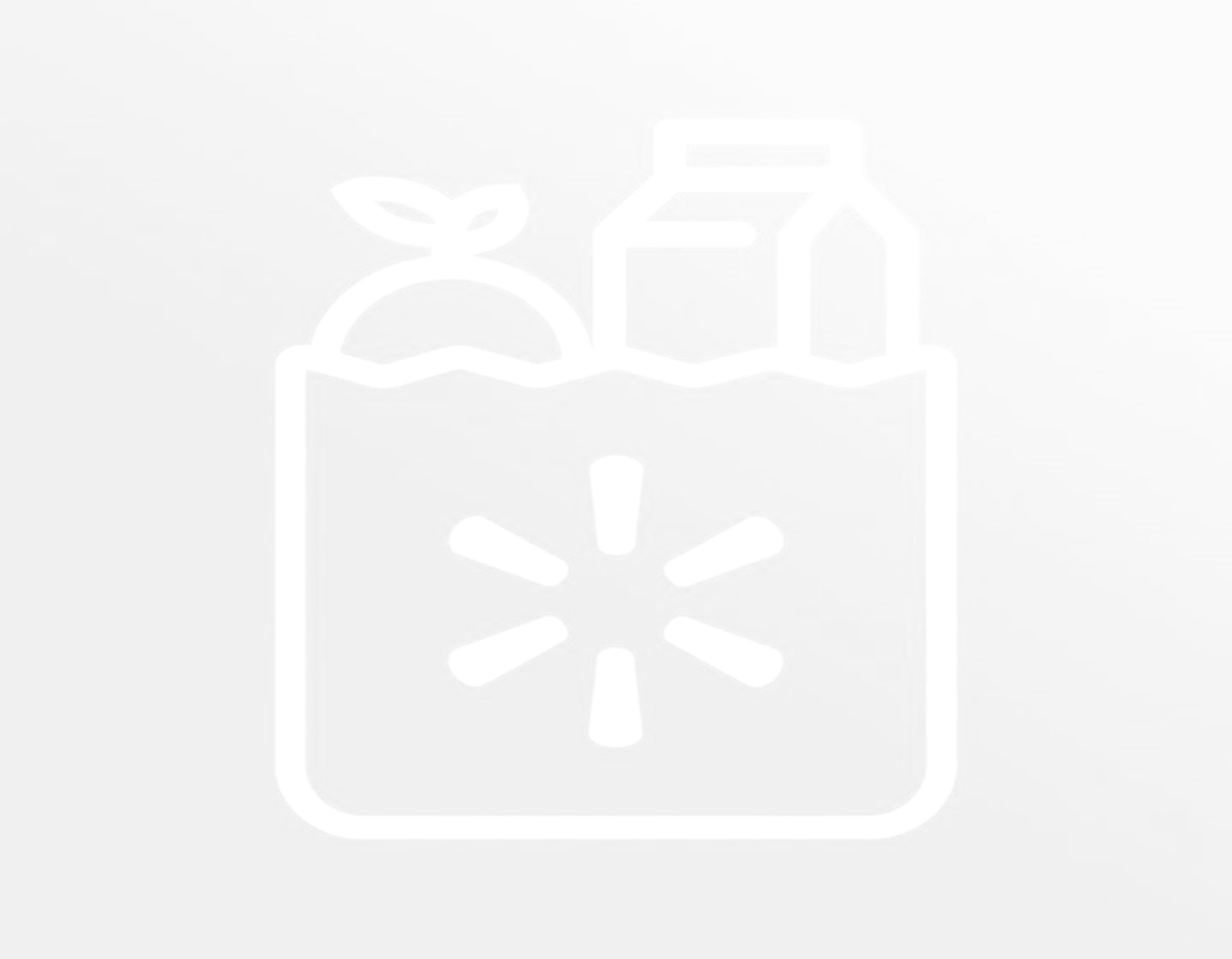 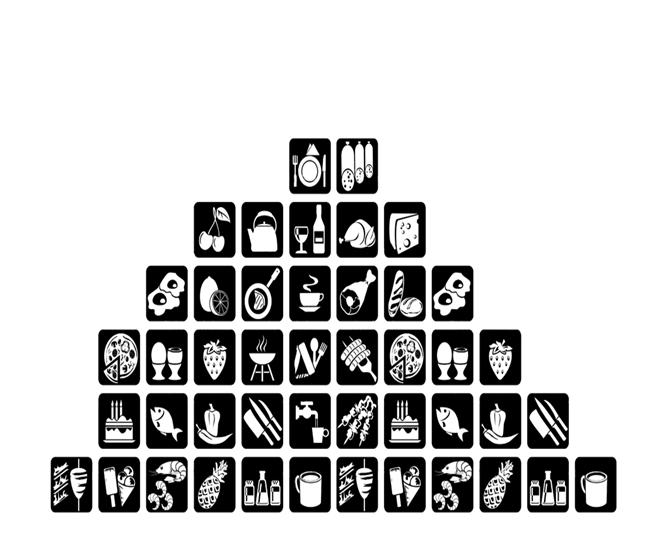 Food System is Changing
endless shelf
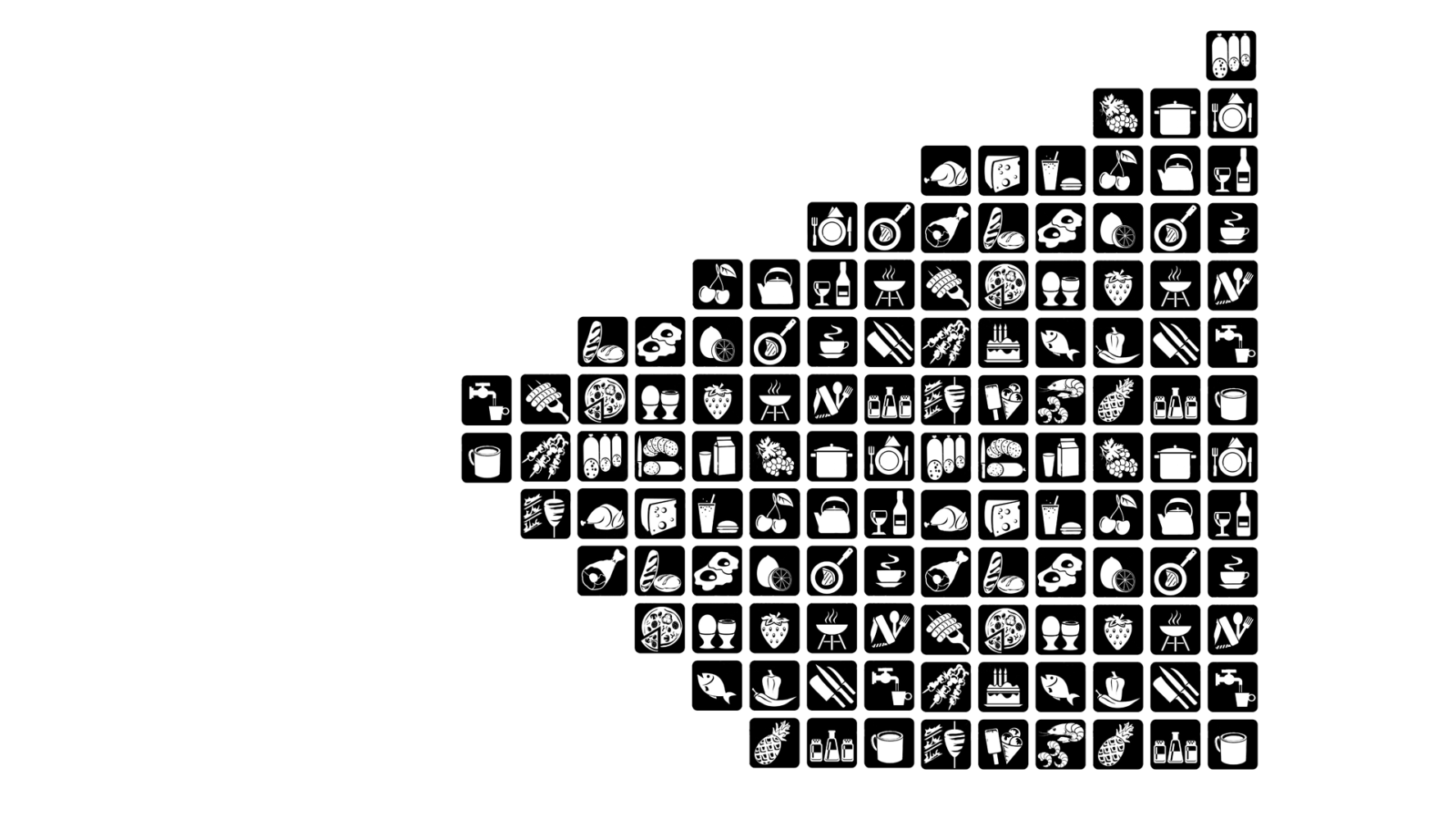 50,000
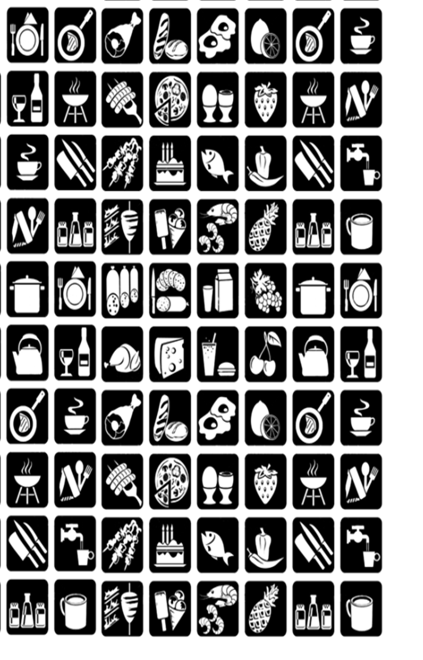 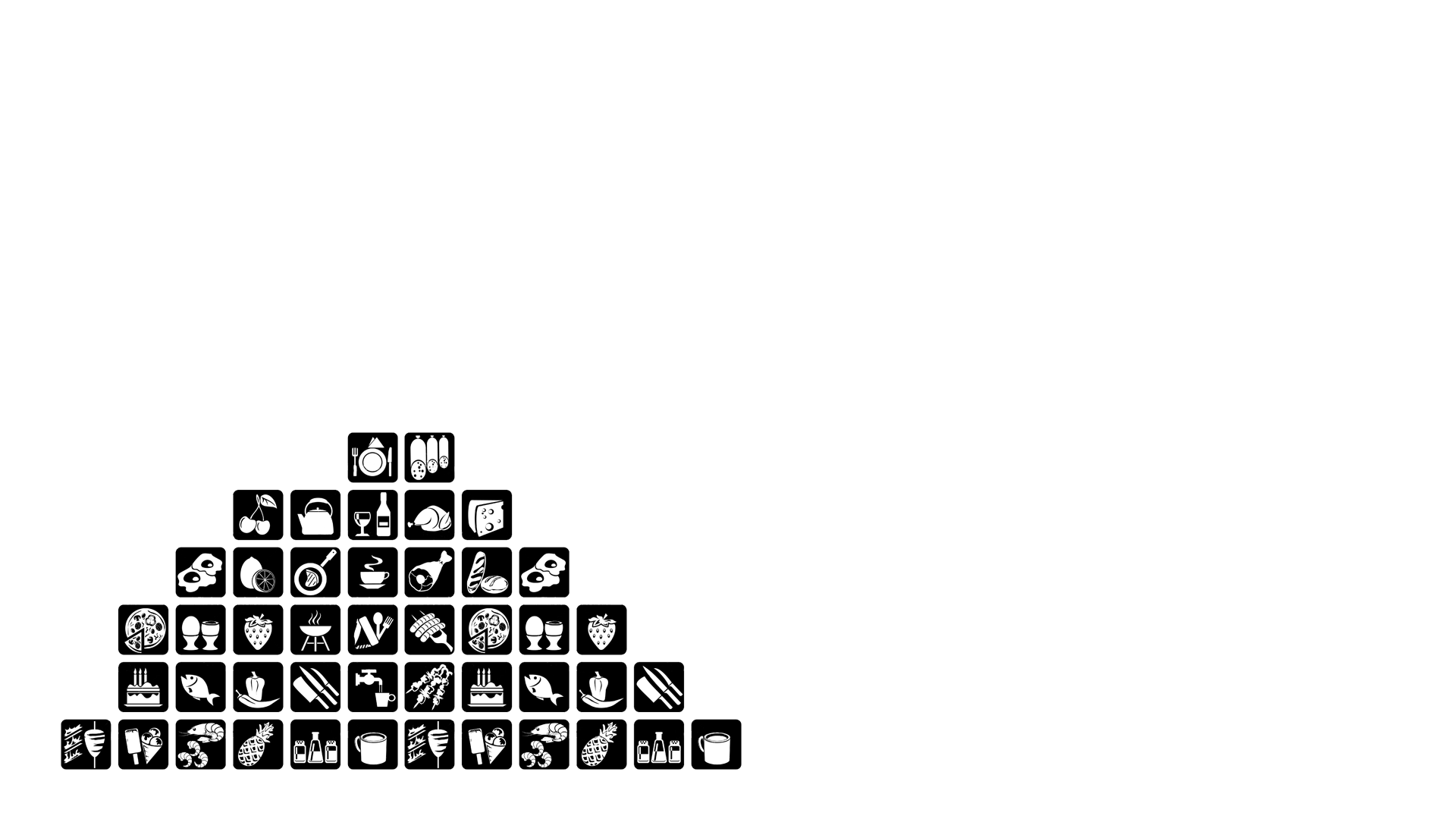 15,000
1980s
2000s
2020s
A Modern Approach for Modern Times
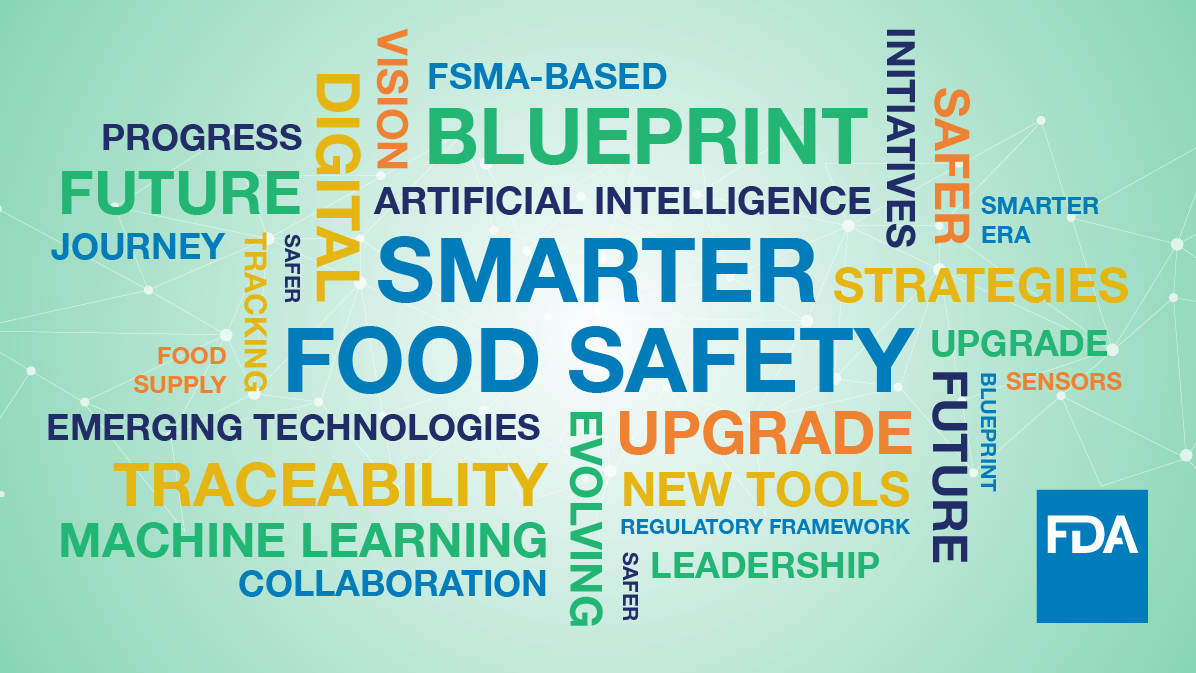 People-Led * FSMA-Based * Technology-Enabled
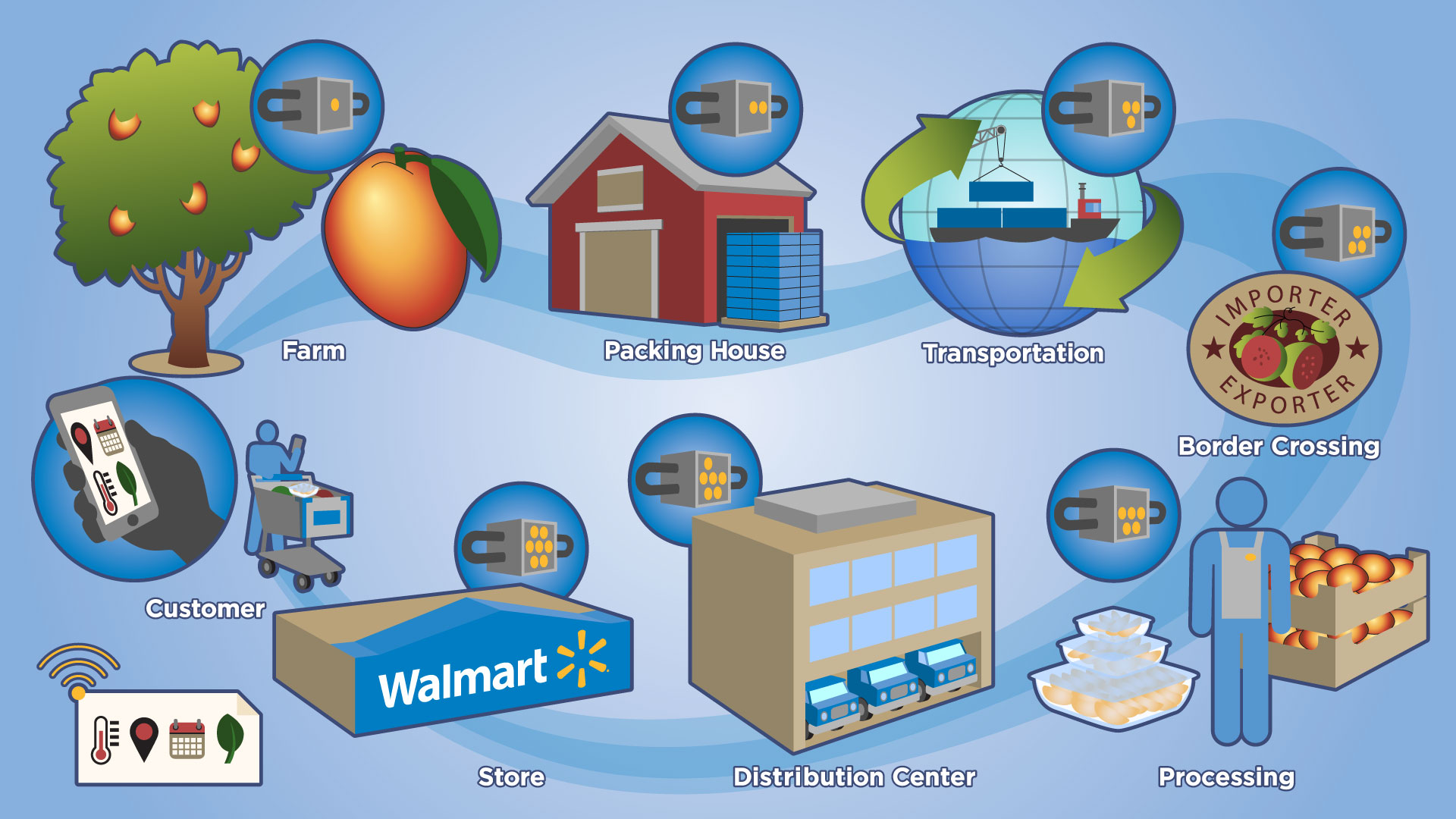 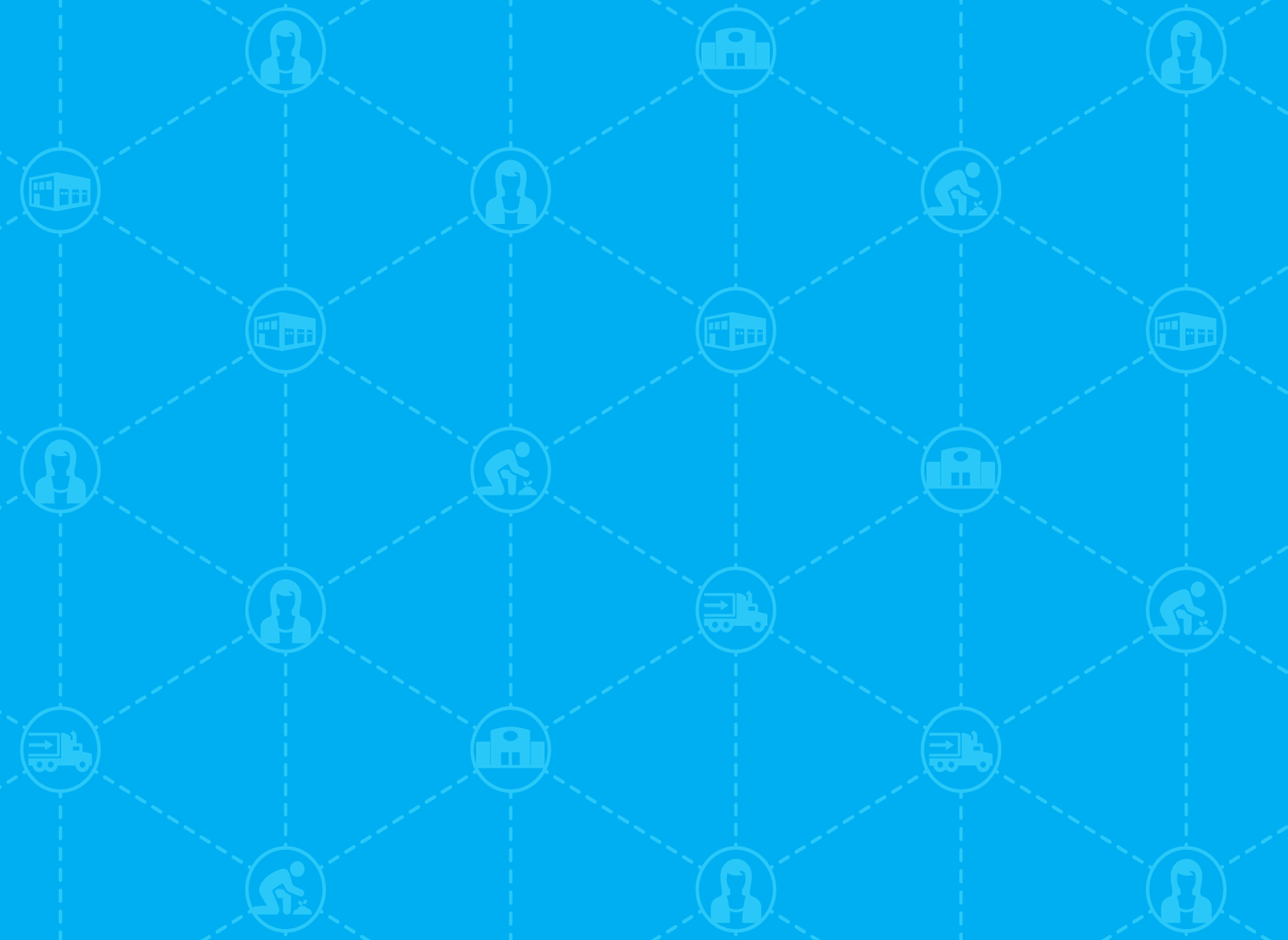 Why a digital, traceable food system matters?
foodborne illness
traceability
food fraud
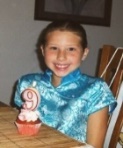 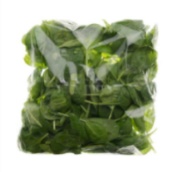 The cost of foodborne illness in the U.S. alone ranges from $55 - $93 B
Inability to track & trace results in larger  outbreaks  &  implicates safe products
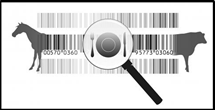 Food fraud incidents  cost the industry $10-15 B annually
transparency
freshness &
food waste
regulatory requirements
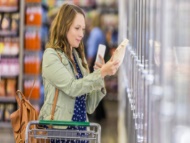 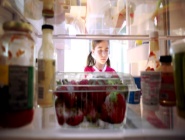 One -third of all food  goes to waste.  In the U.S., consumers throw away $29 B annually
Leads to accountably, responsibility, & TRUST. Consumers are demanding it.
Food Safety  Modernization  Act & enhanced record keeping requirements
Source:  WHO, Ohio State Study, Markets & Markets, Forbes
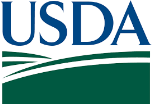 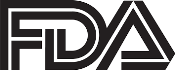 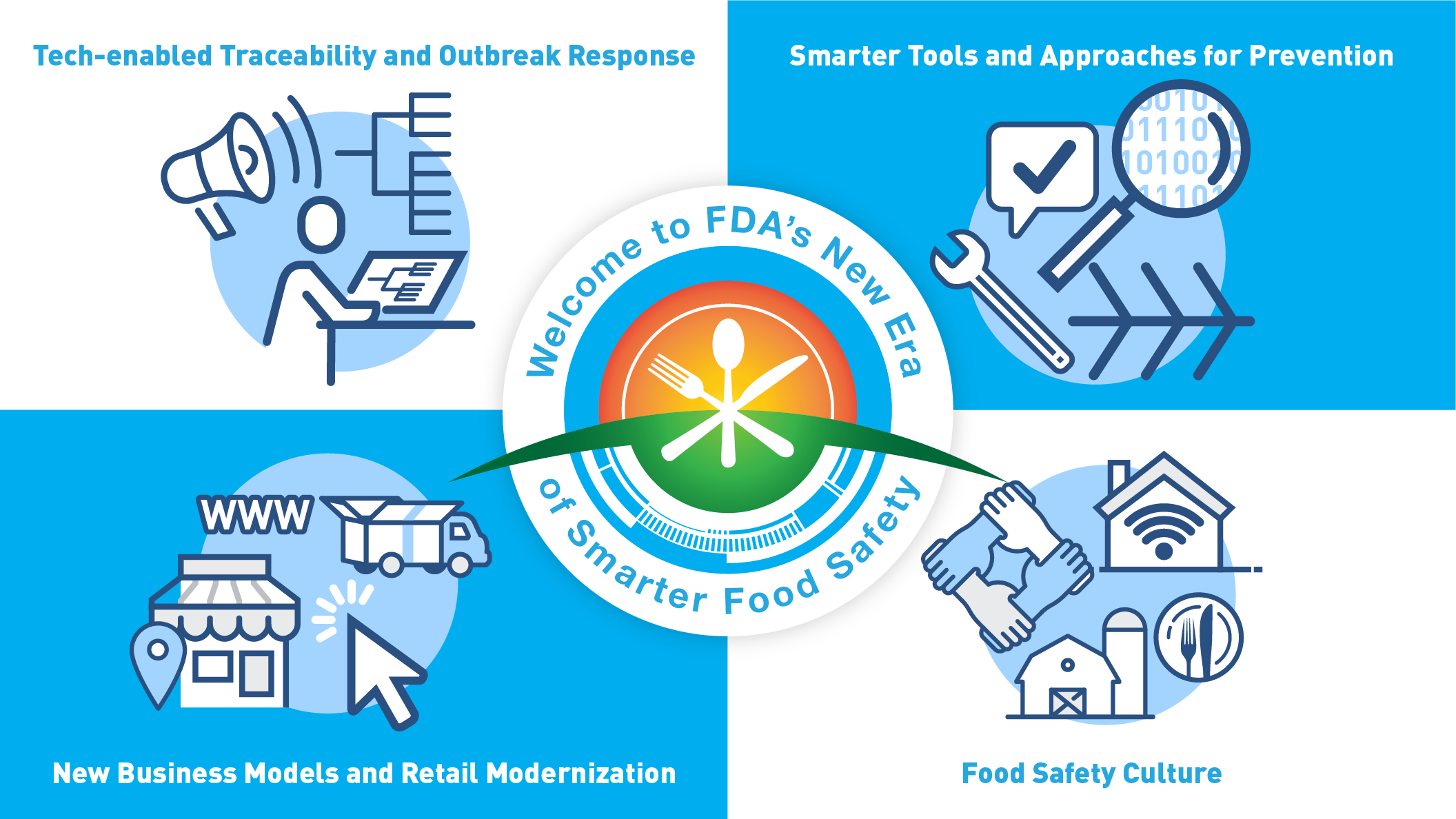 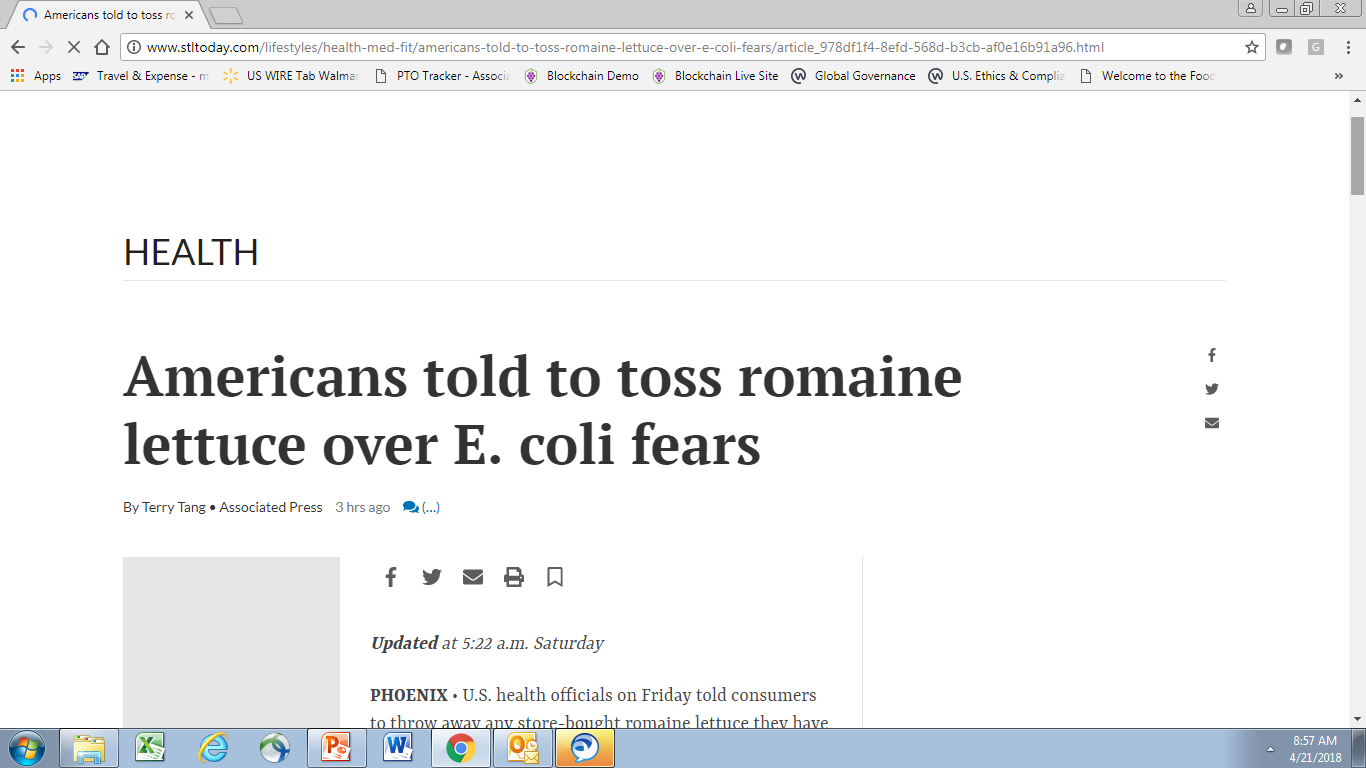 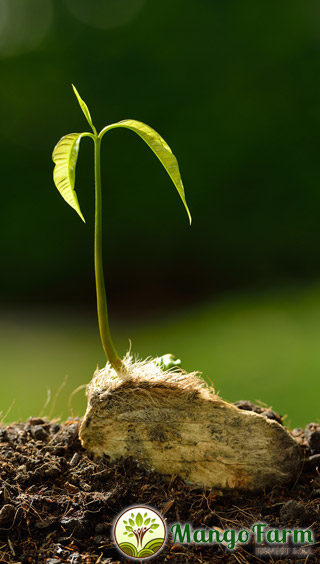 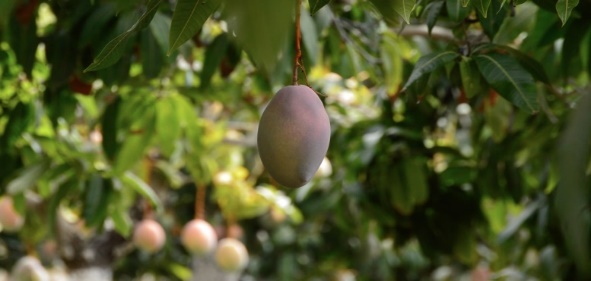 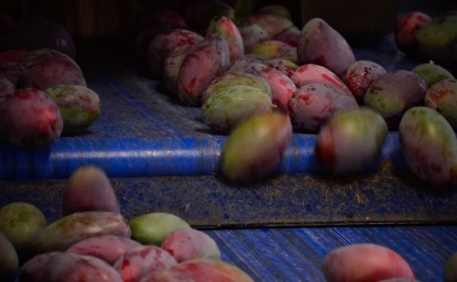 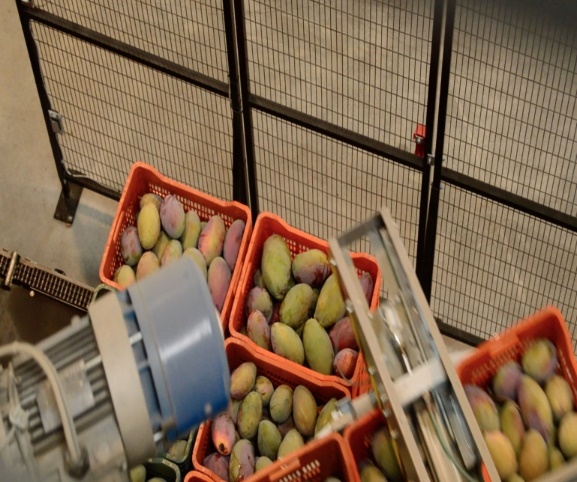 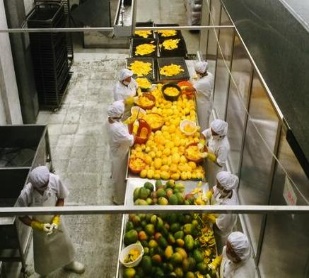 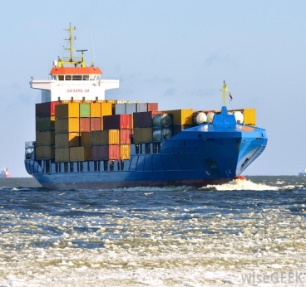 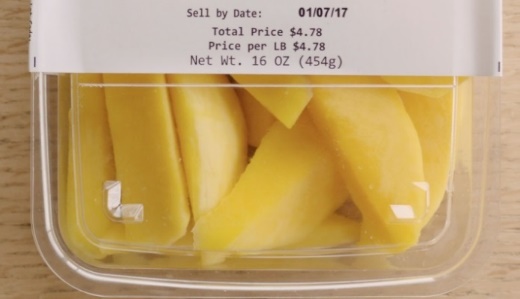 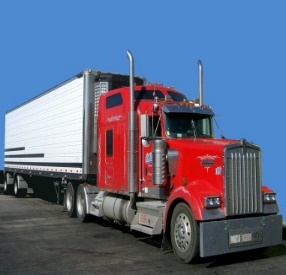 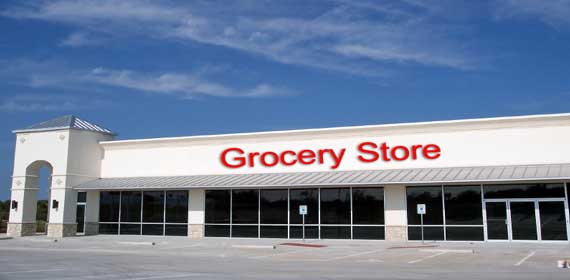 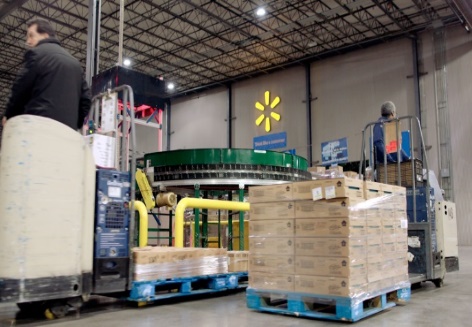 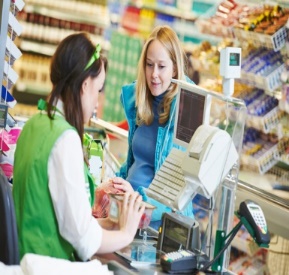 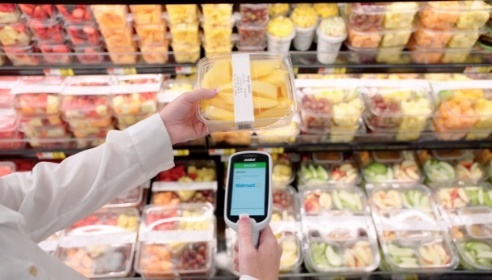 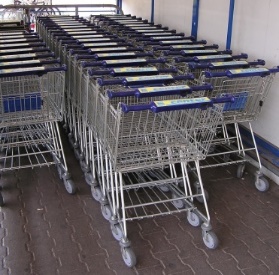 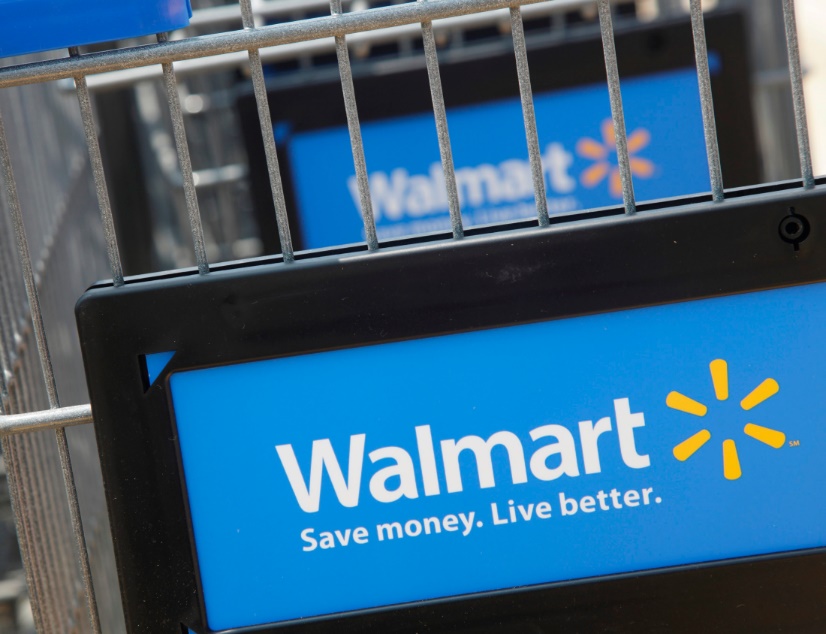 2.2 Seconds instead of 7 Days
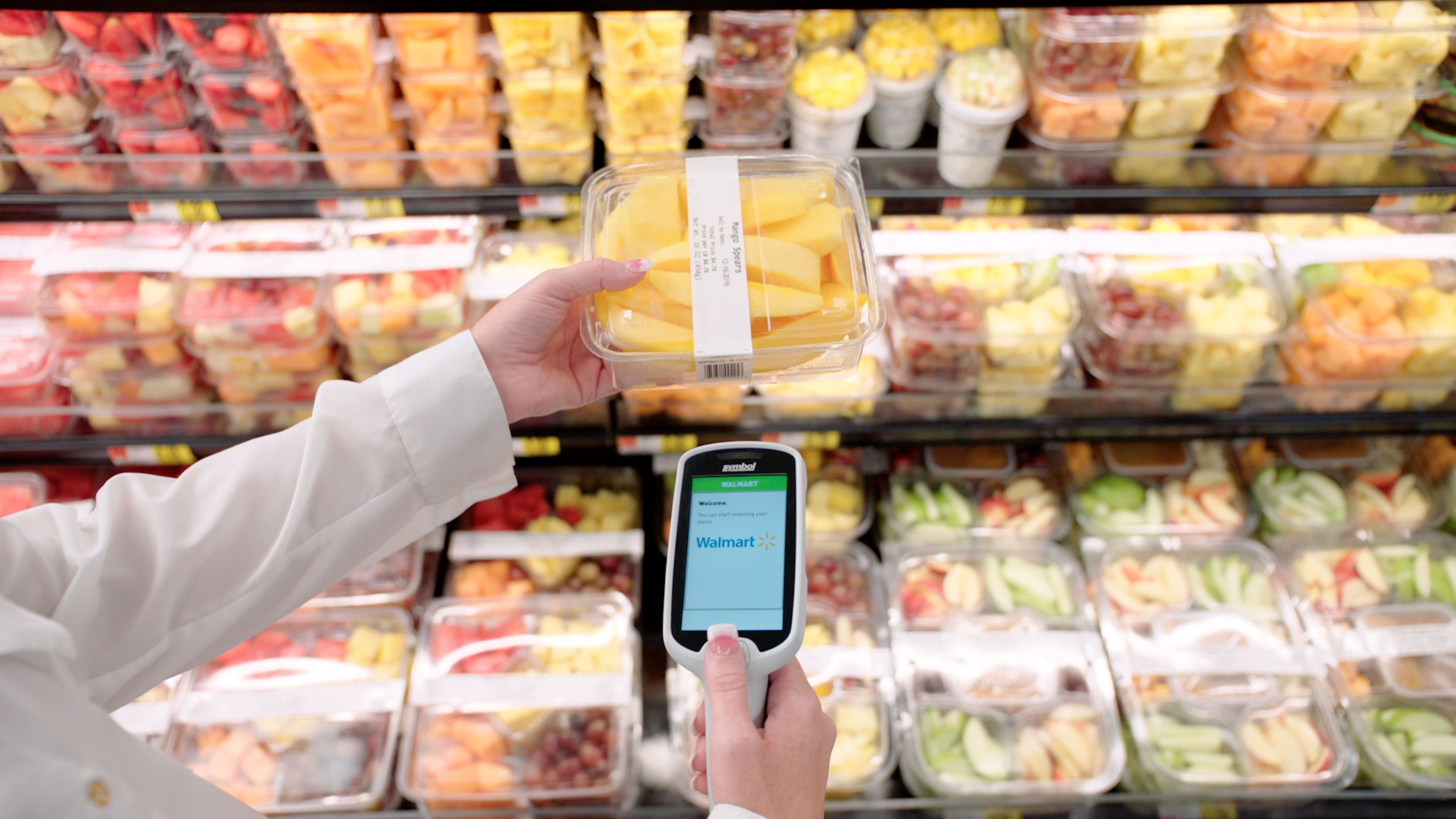 Using AI to Prevent Violative Imported Foods from Entering Commerce
imagine
Food Safety
New
Paradigms